상품제안서
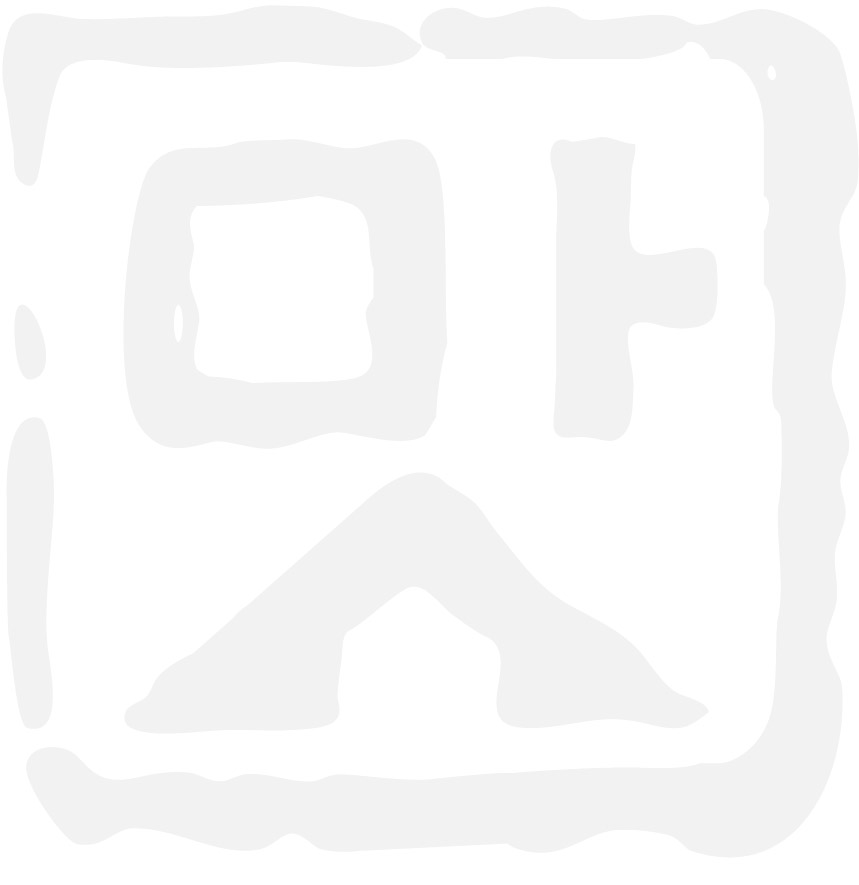 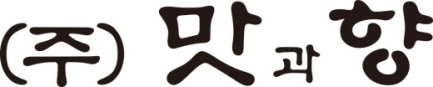 김 기 복 팀장 010-8211-9377
1. 회사연혁 및 개요
1. 회사연혁
2. 회사개요
2015. 07      삼송테크노벨리로  사업장 이전

2014. 07      독일 AROMAT Cafe Agent 체결

2013. 11      Café Show 2013 참가

2010. 06      액상원두커피 용기제품 출시

2010. 06      식품제조업 업종추가

2009. 07     ‘mattya’상표등록 출원

2009. 06     ‘Dutch Coffee’실용실안 출원

2008. 11       Café Show2008 참가

2008. 11      Food Week2008 참가

2007. 10      ㈜ 맛과향 설립
㈜맛과향
회사명
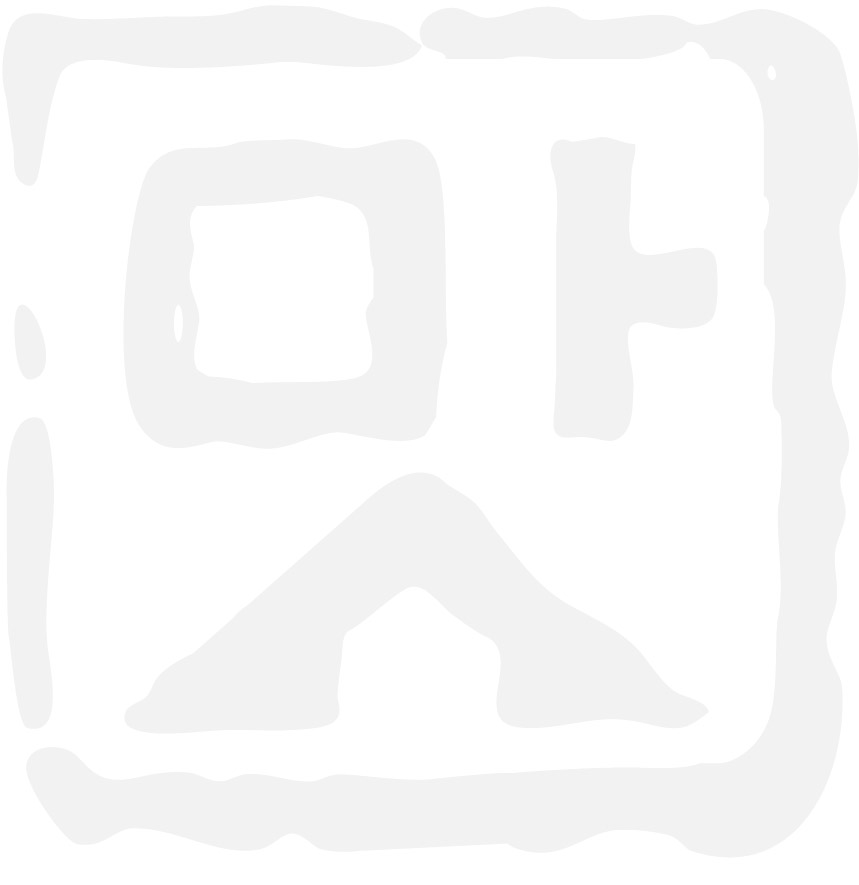 김재문
대  표
2007년 10월
설립일
경기도 고양시 덕양구 통일로140   삼송테크노벨리 A동319호
사업장
식품제조 도,소매 유통, 무역
온라인(자사온라인몰 http://www.mattya.com 
/ G마켓,옥션,11번가,스토어팜,NH몰,고도몰)
사업영역
액상커피, 더치커피, 더치커피 기구등
주요제품
1833-8662
전화번호
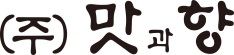 2. 액상커피 설명 및 가격
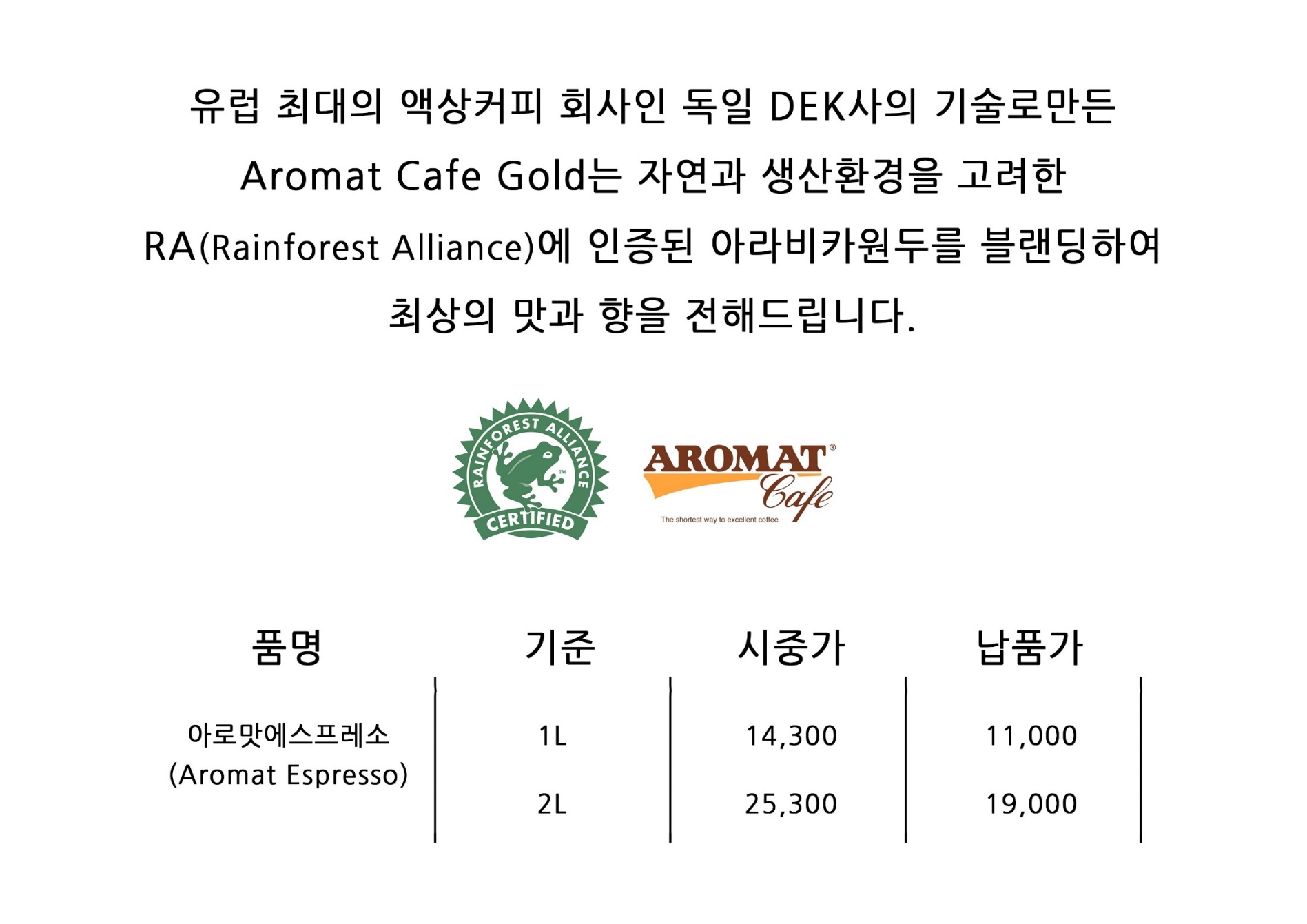 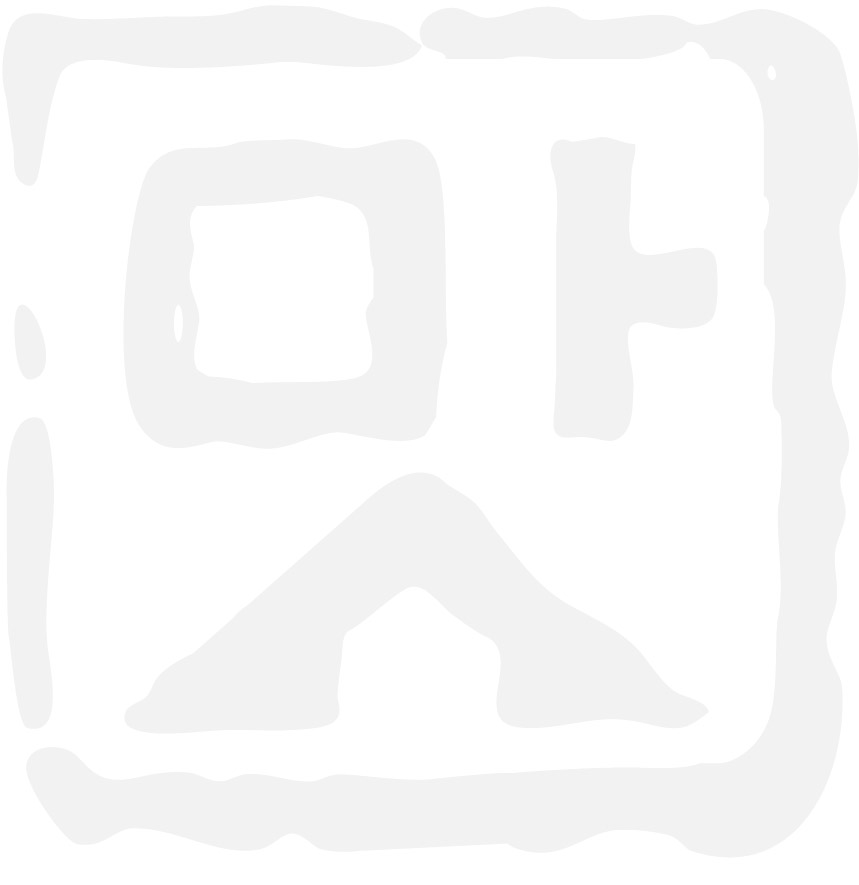 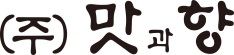 Company
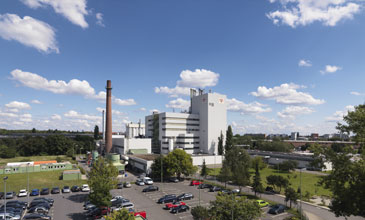 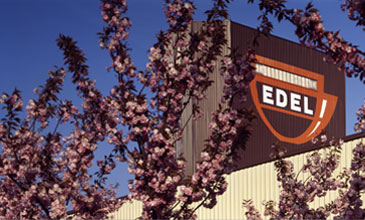 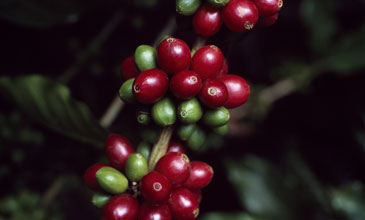 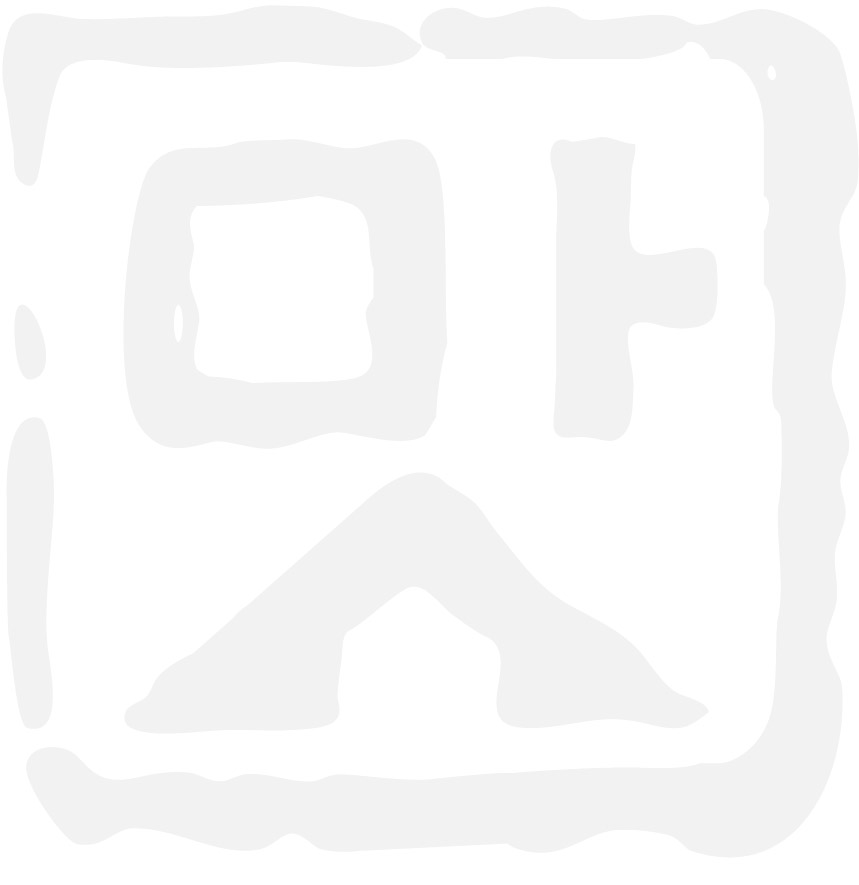 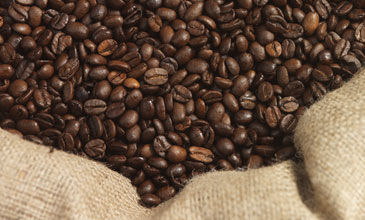 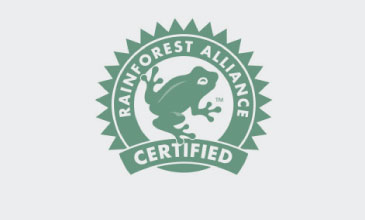 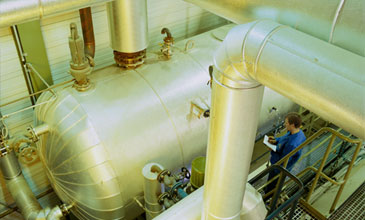 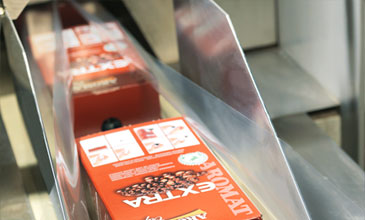 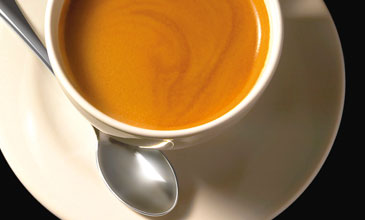 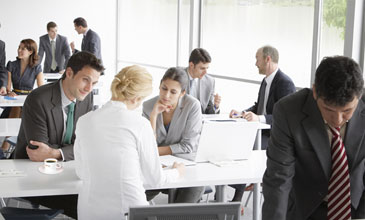 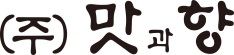 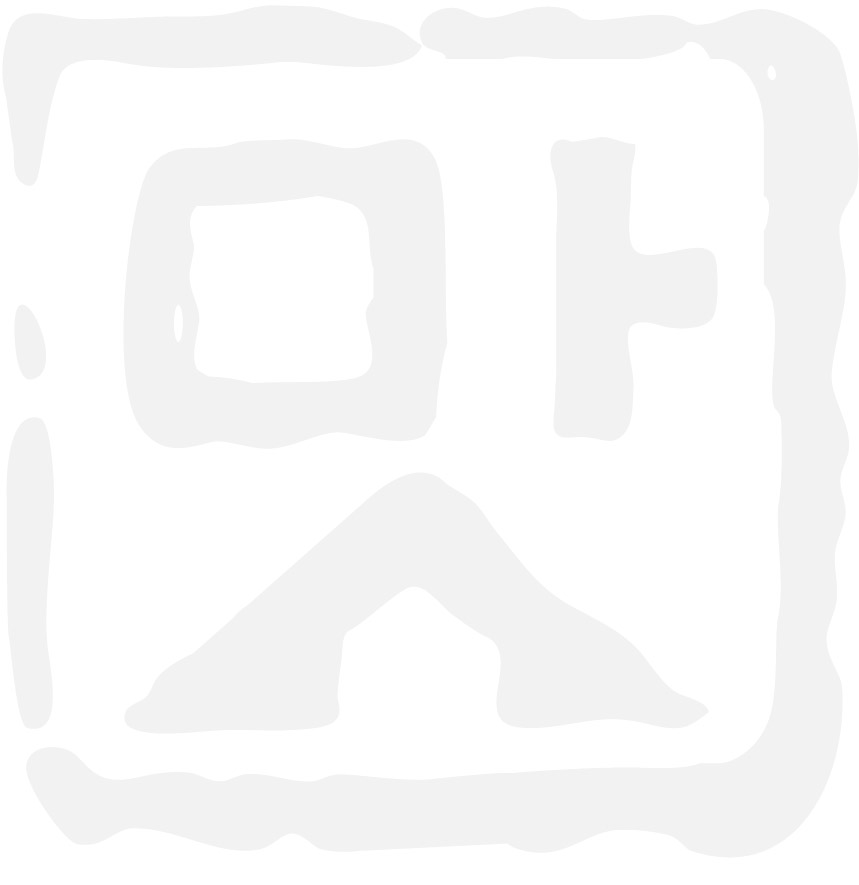 감사 합니다.
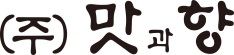